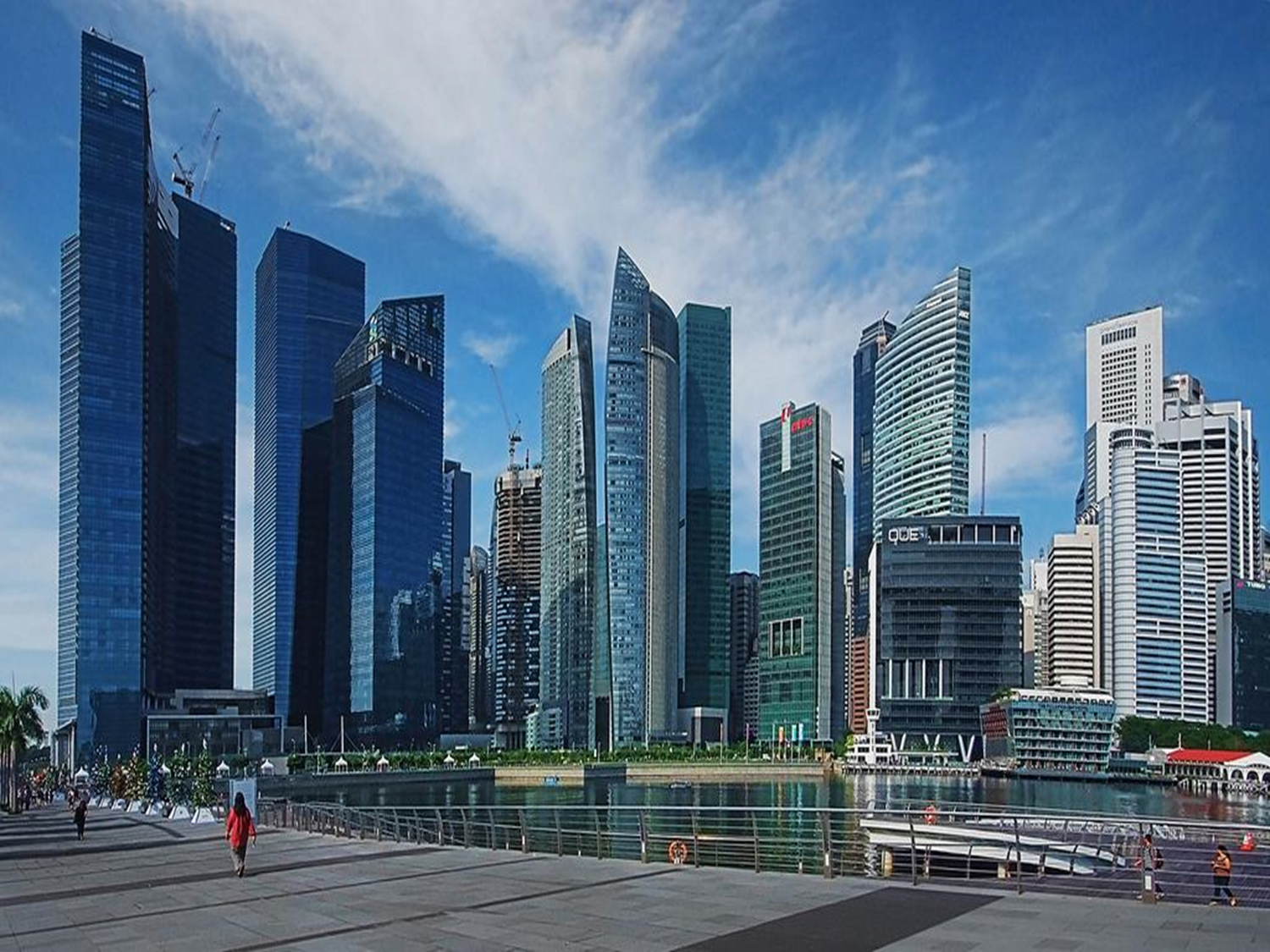 THE SINGAPORE ADVENTURE LEAP Conference, August 2017Nicholas Tang
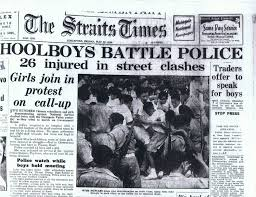 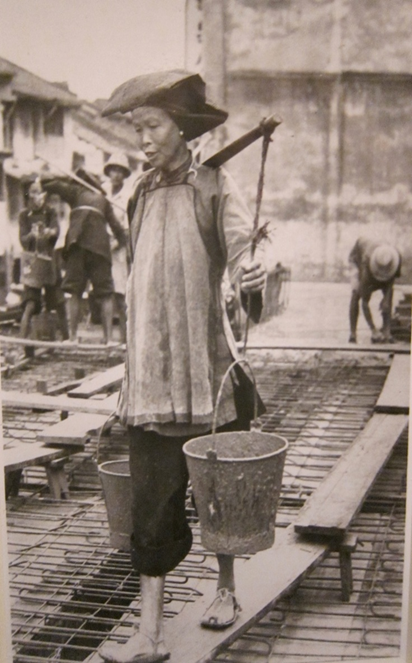 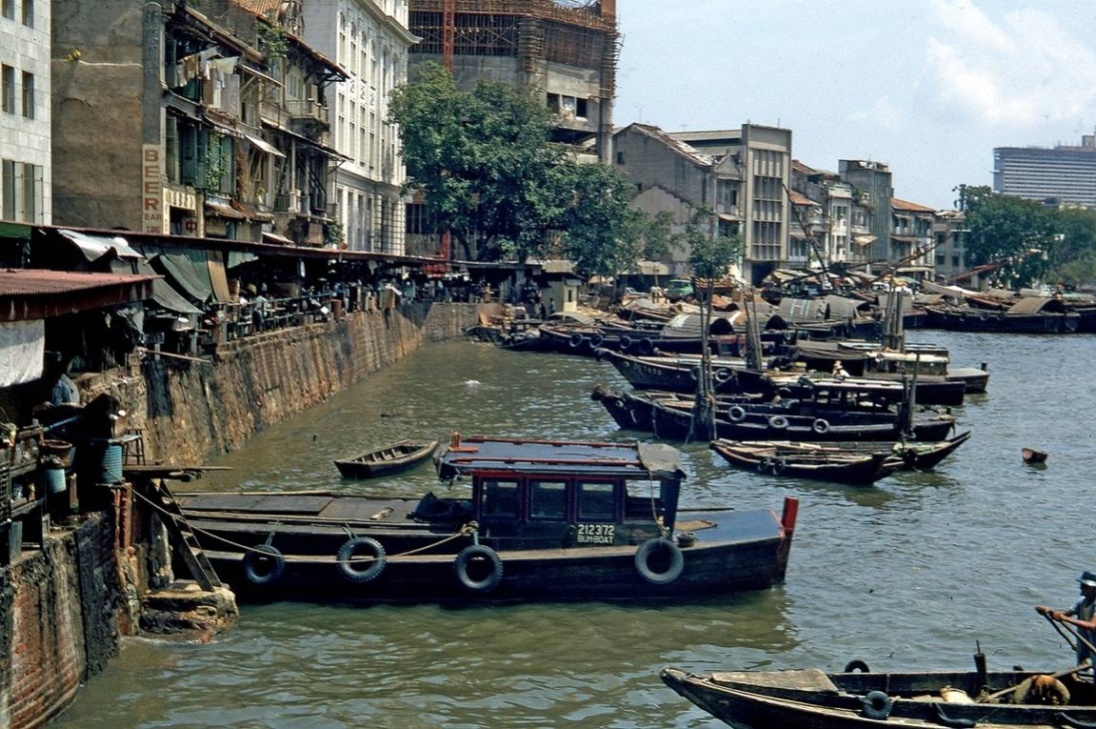 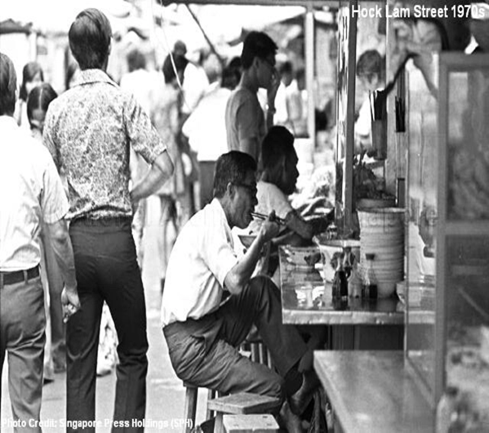 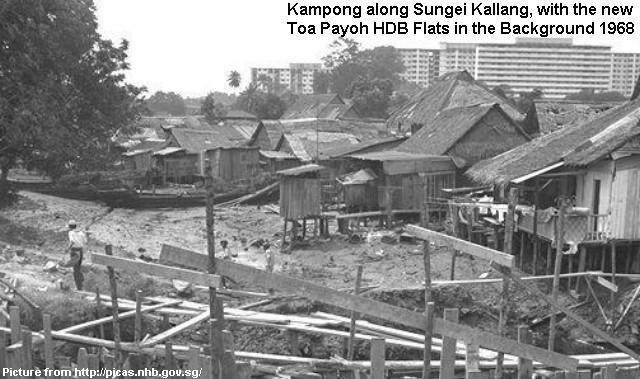 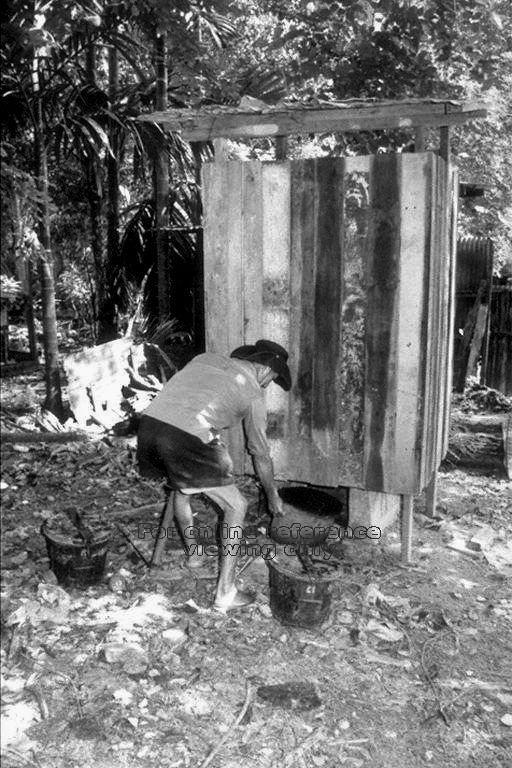 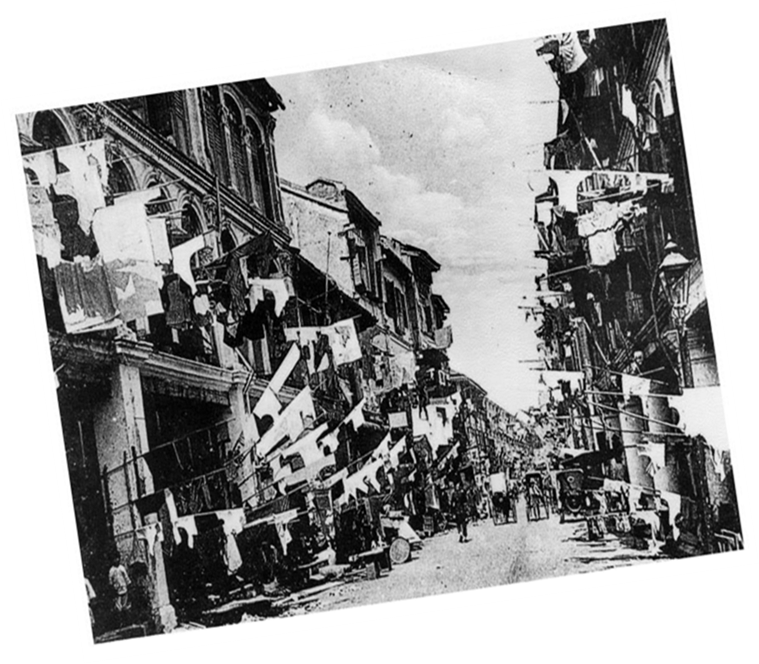 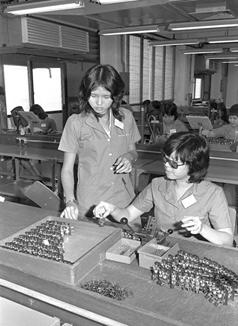 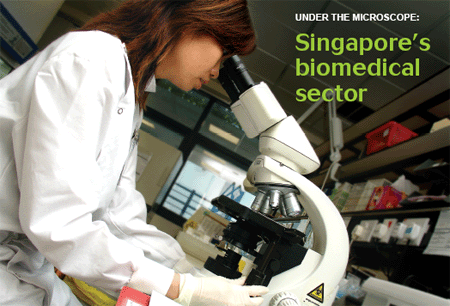 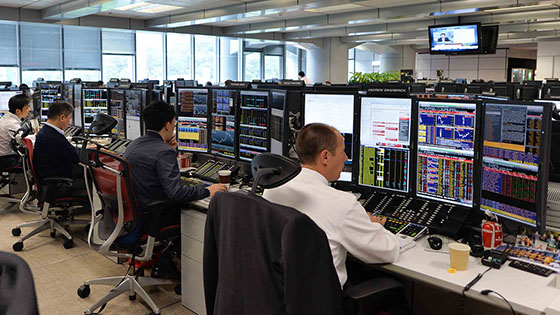 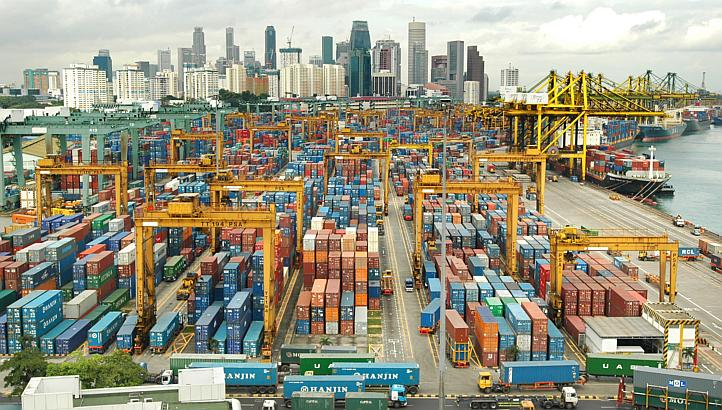 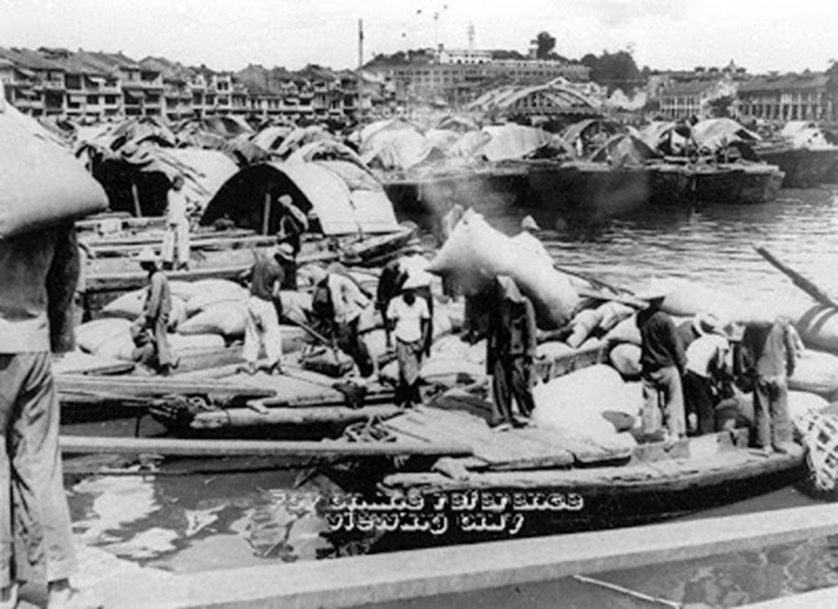 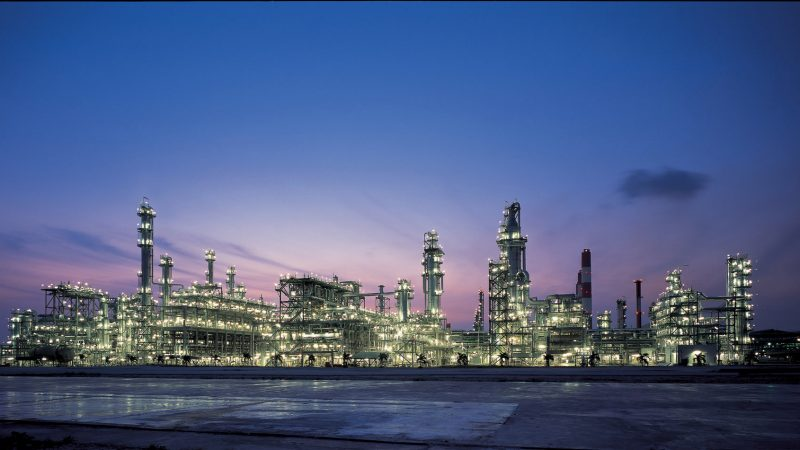 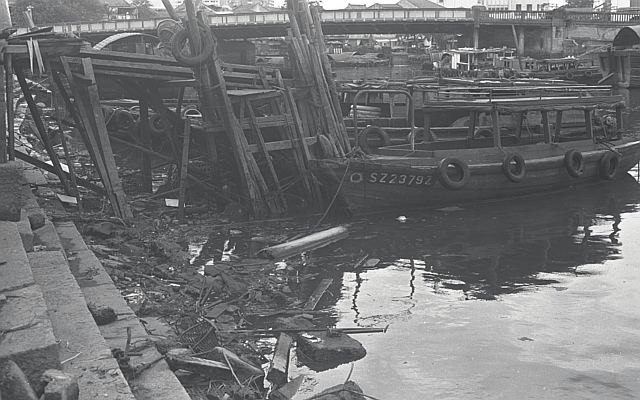 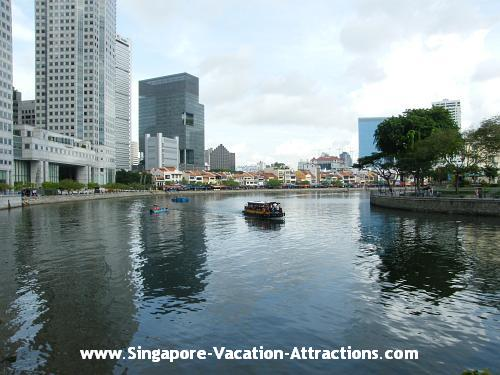 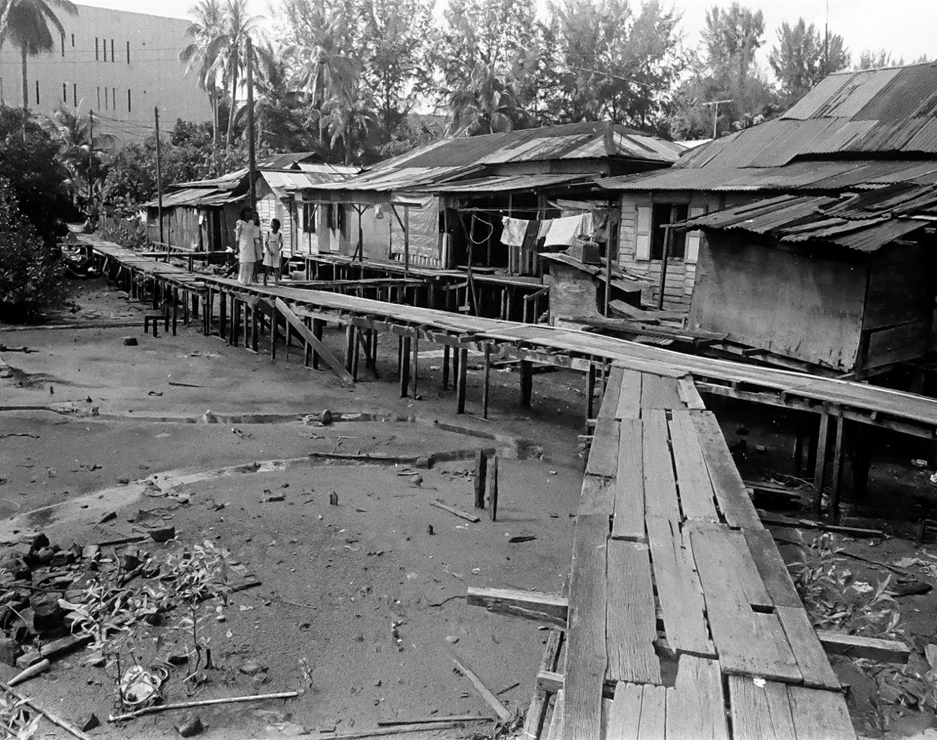 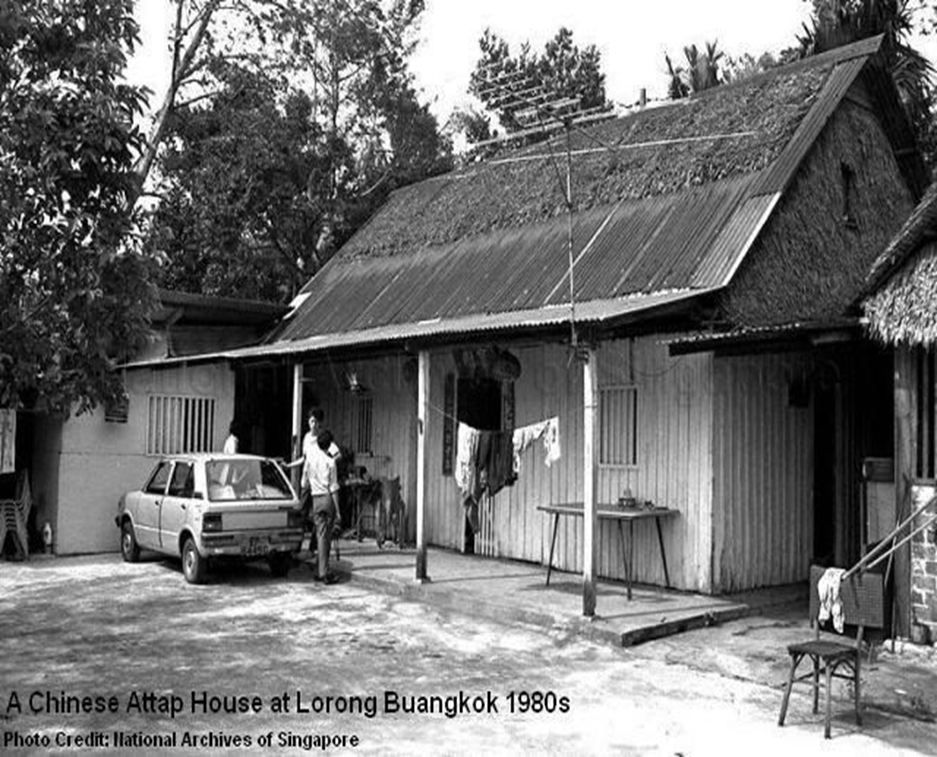 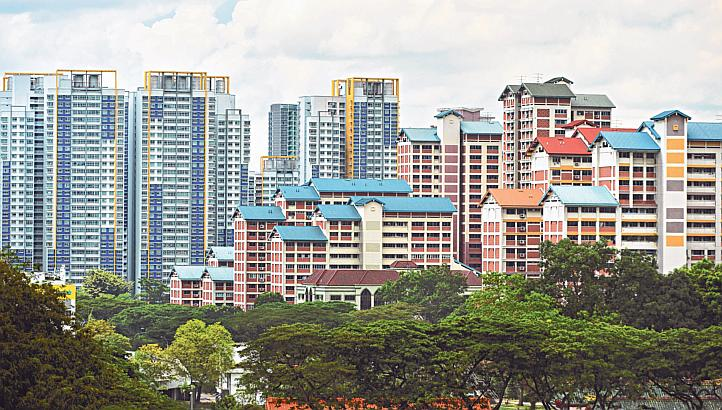 education
Key Phases in Singapore Education
1965 - 1978:	 	Survival-driven education
1978 - 1997:	 	Efficiency-driven education
			Teacher-proof curriculum
1997 onwards:    	Ability-driven education
		“Thinking Schools, Learning Nation” 		initiative
			Curriculum-proof teachers
2017:			Uncertainty-driven education?
How Does Singapore Recruit, Develop and Retain the Curriculum-proof Teachers ?
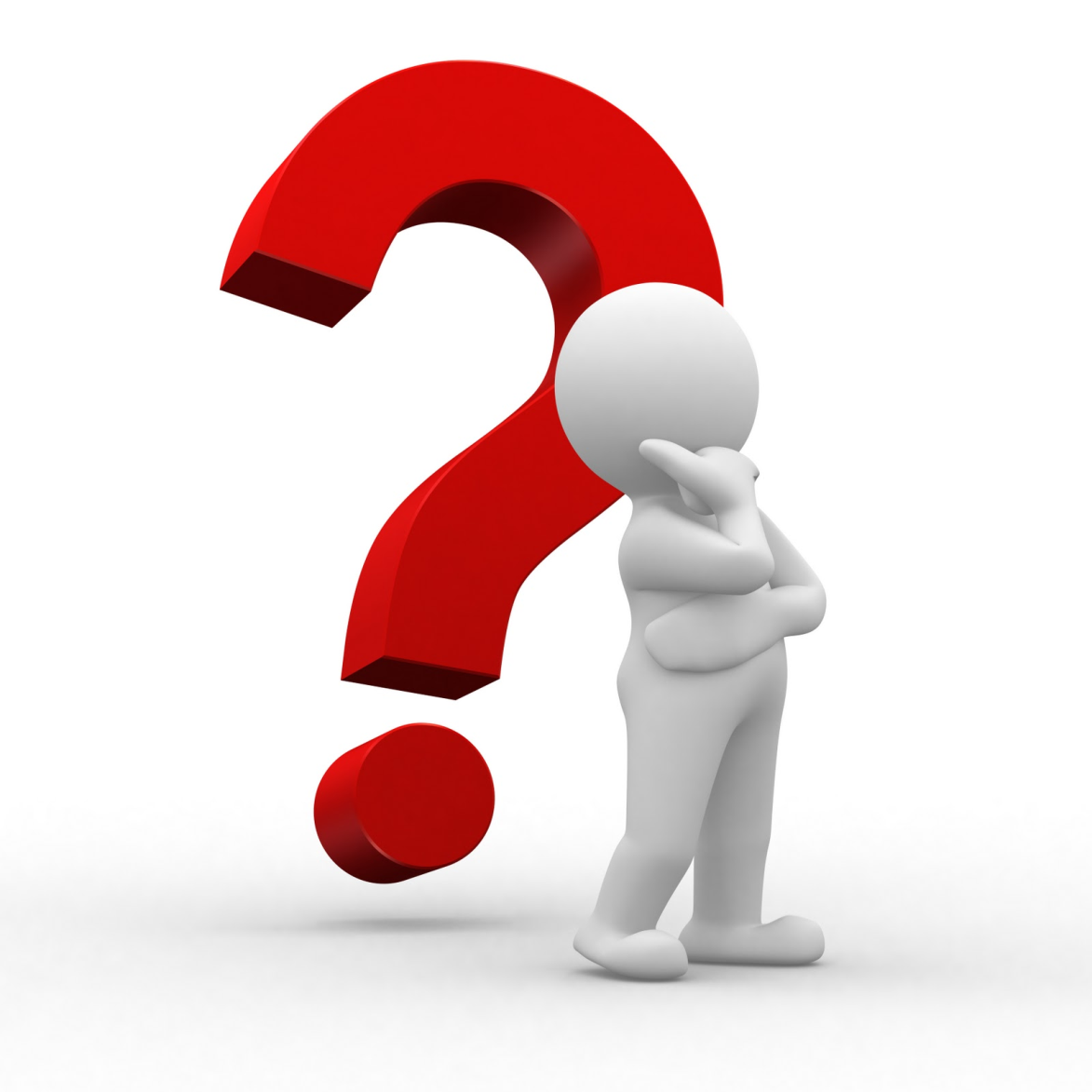 10
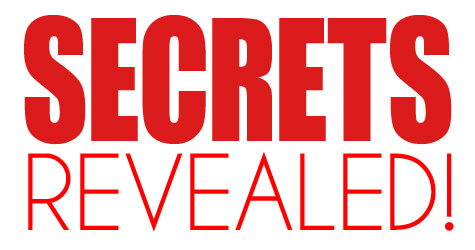 Snapshot of Singapore Education
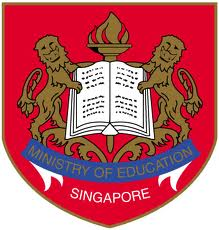 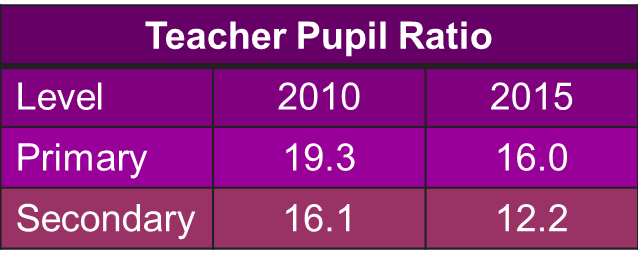 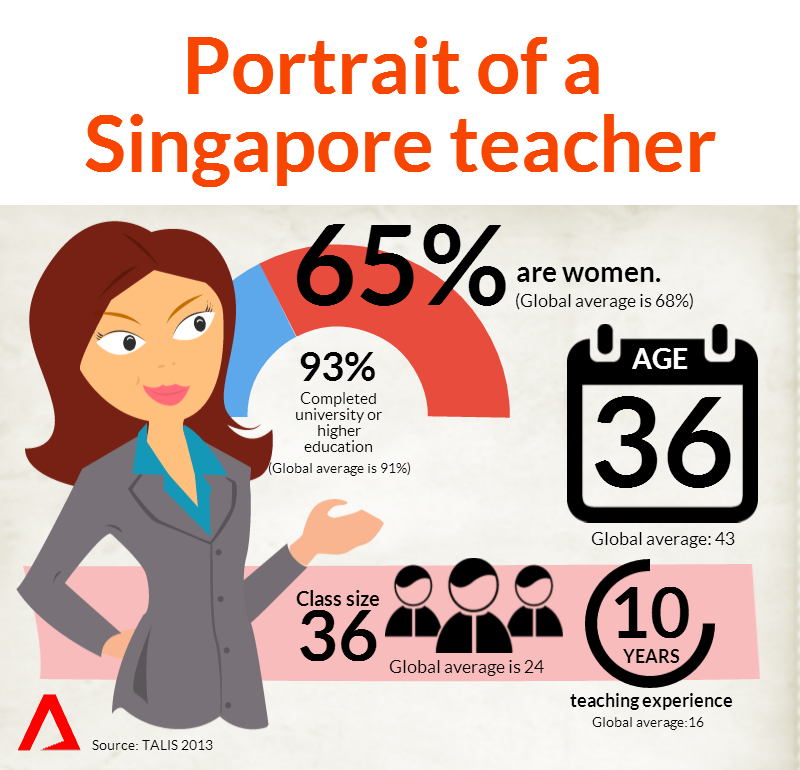 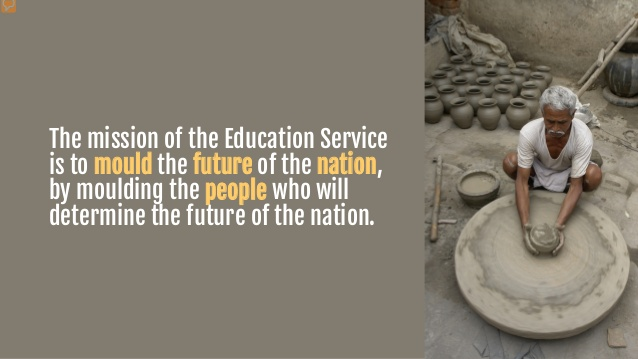 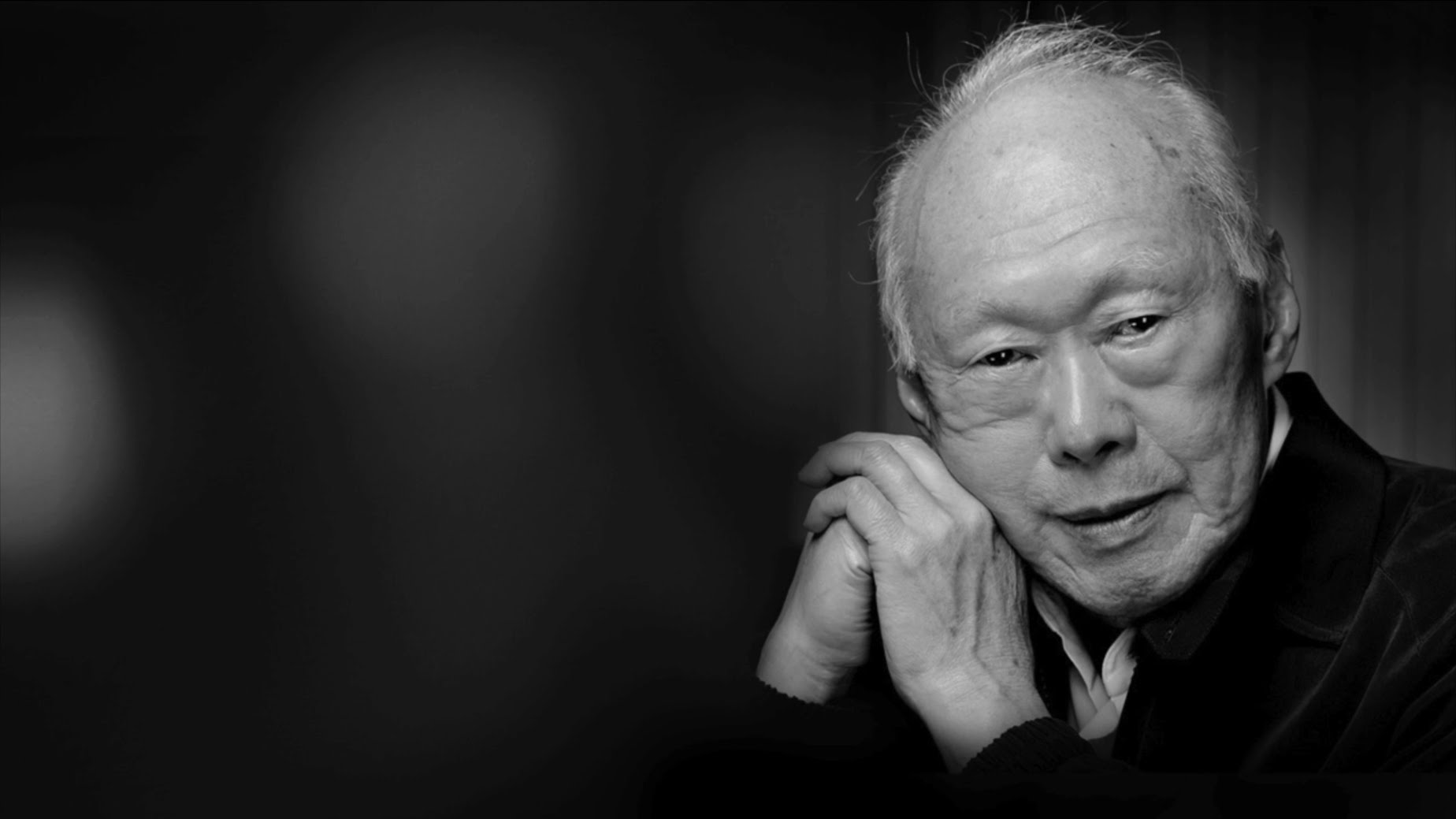 “just as a country is as good as its citizens, so itscitizens are, finally, only as good as their teachers”
Lee Kuan Yew, 1966
Recruit
Develop
Retain
Competitive Salary
Career Path
Retention Plan
Effective School Leadership
Initial Teacher Training
Performance Management System
Professional Development
Status

Process
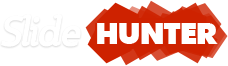 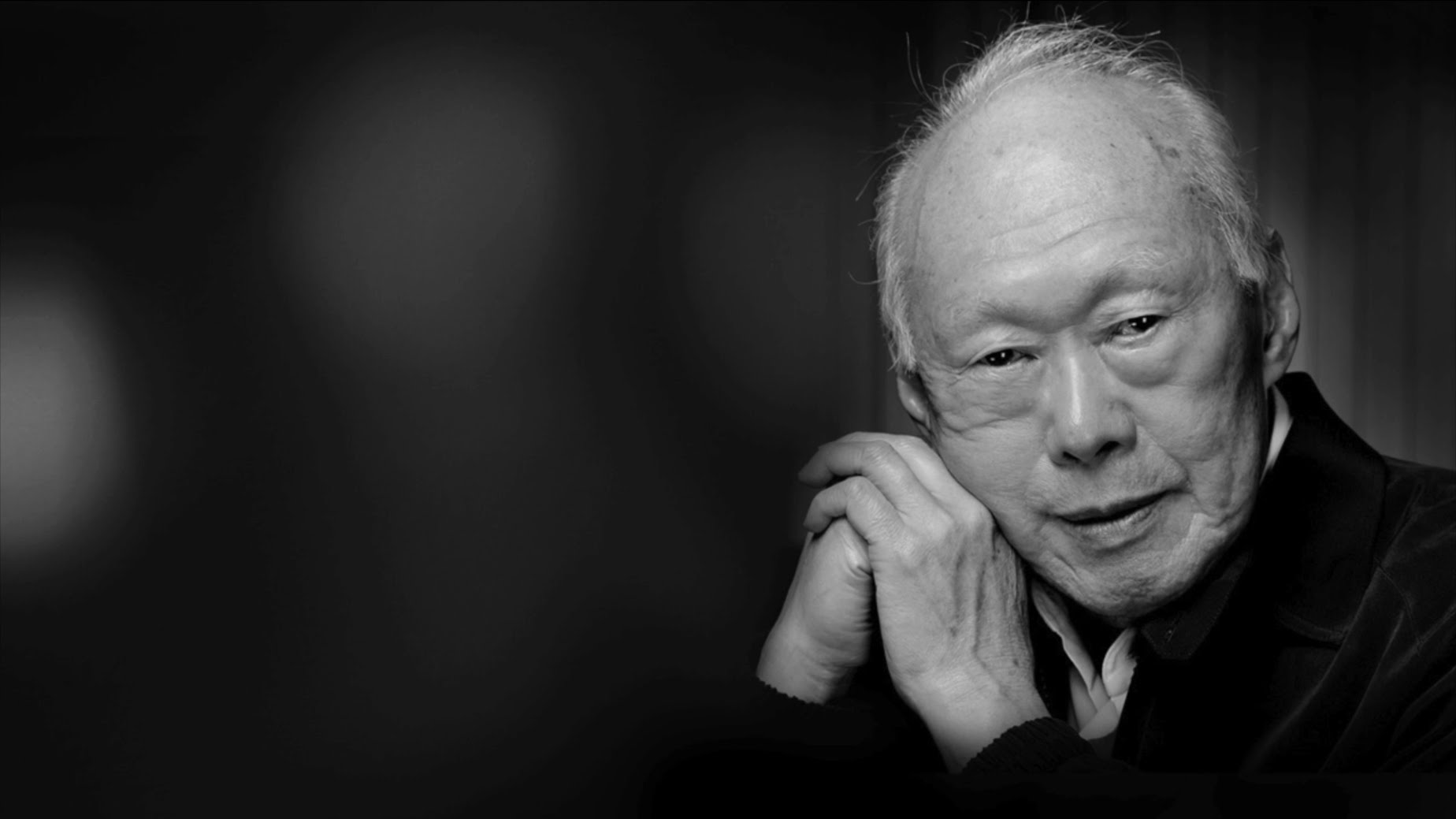 It is the status in society, the respect which fellow citizens hold you in, which is crucial in attracting to, and retaining, within the teaching service, a hard core of men and women in the schools who can maintain the high standards.
Lee Kuan Yew, 1972
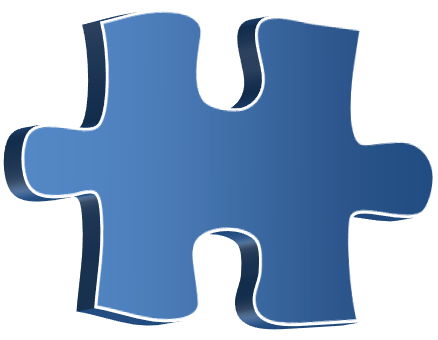 Status
Comprehensive branding and marketing of teaching over many years
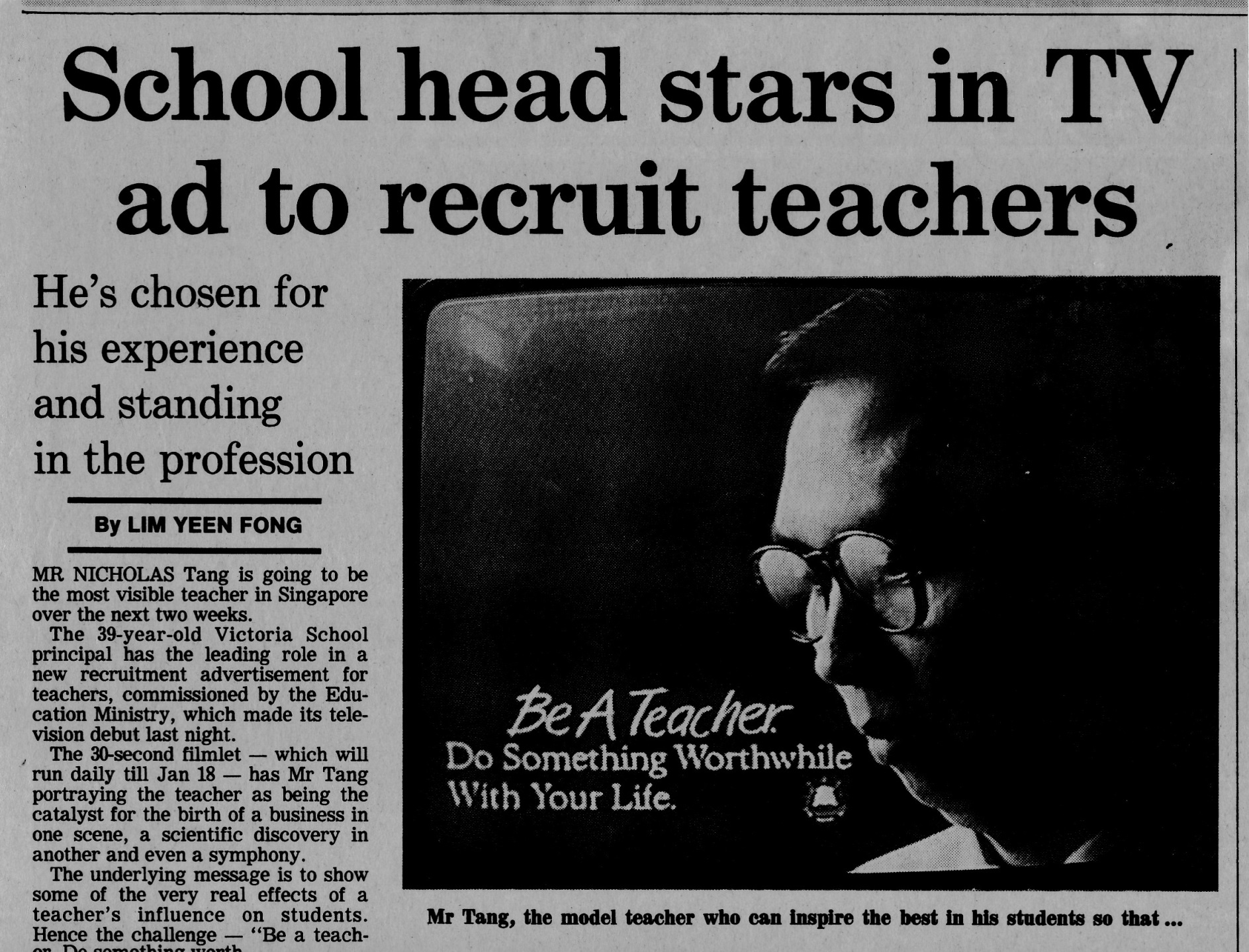 1987
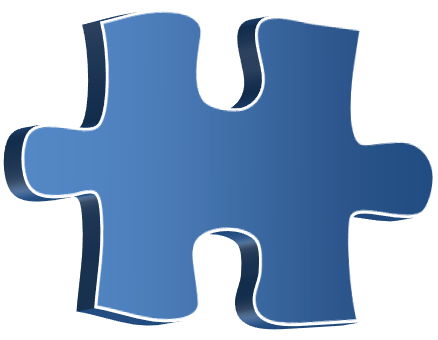 Status
Comprehensive branding and marketing of teaching over many years
Competitive salary – starting salary matches that of accountants and engineers in the civil service
Greater autonomy and advocacy
More explicit public recognition of teachers
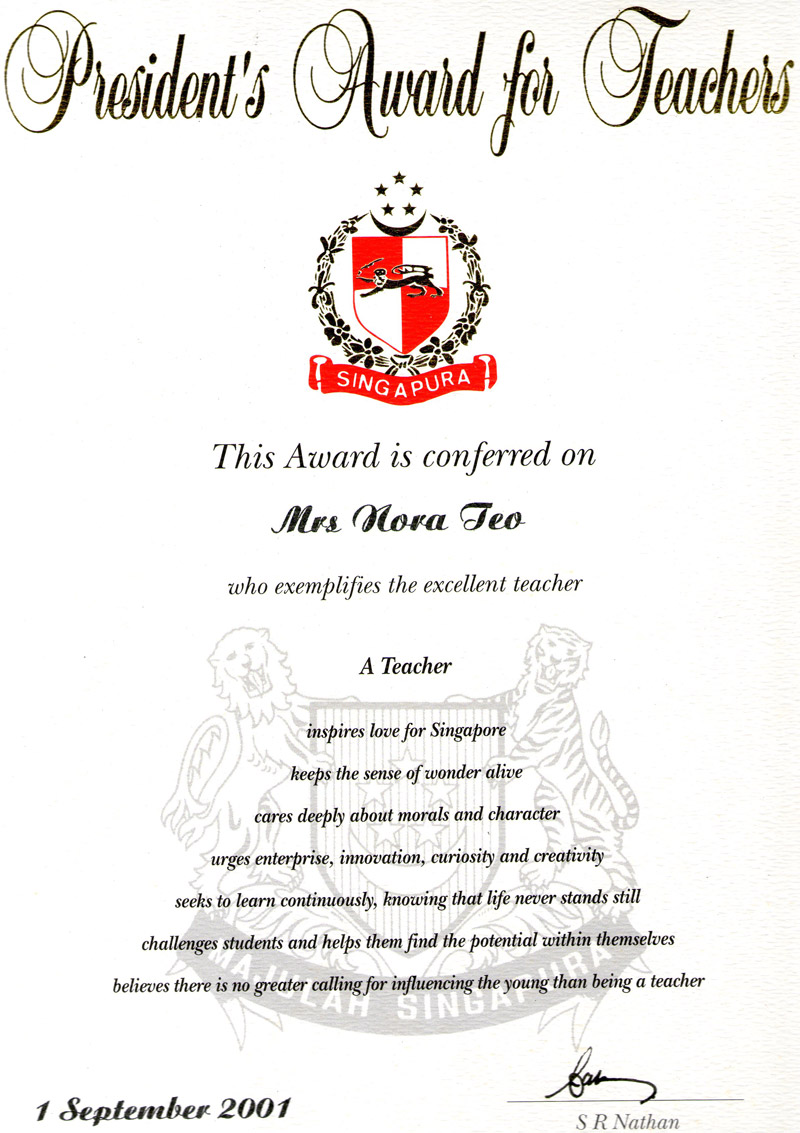 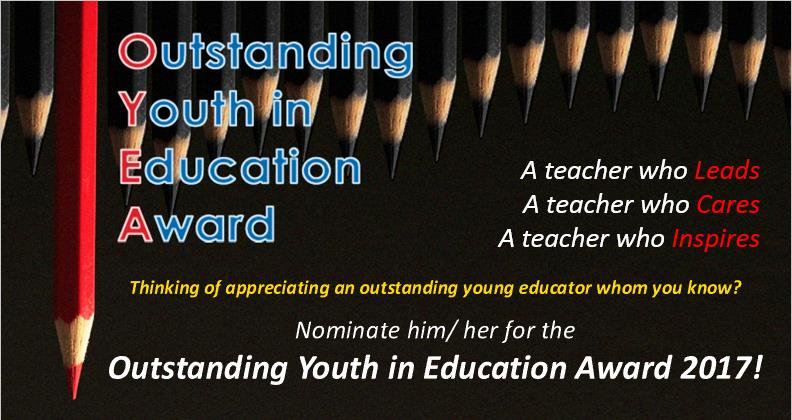 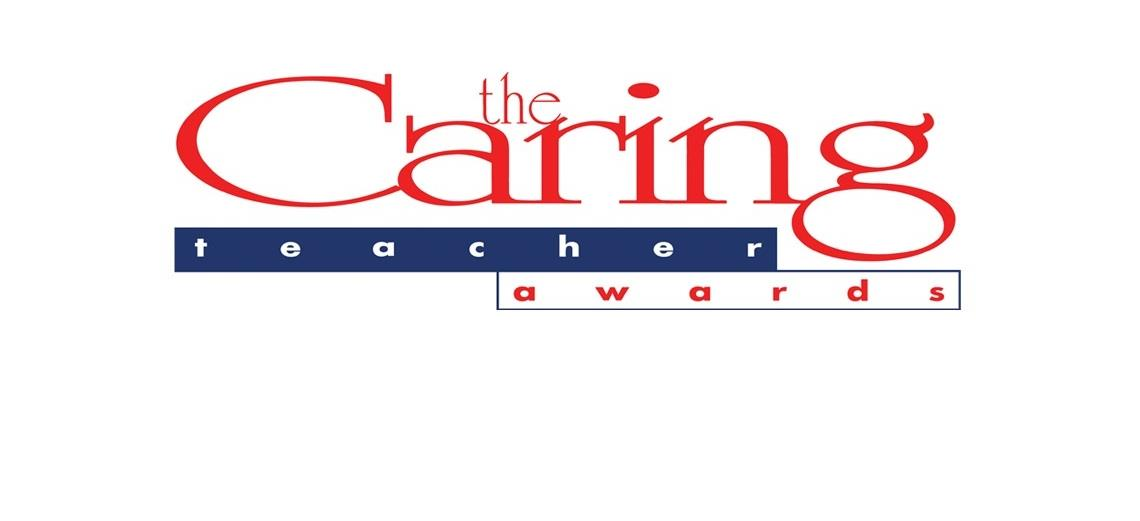 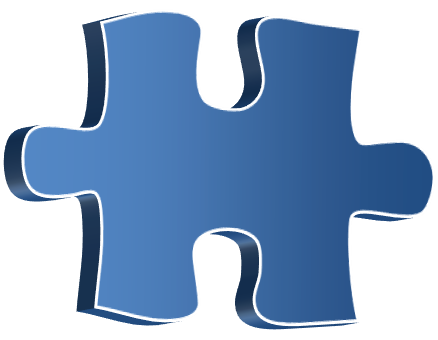 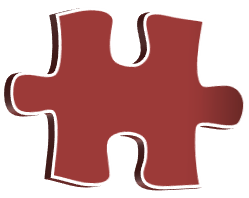 Status
Retain
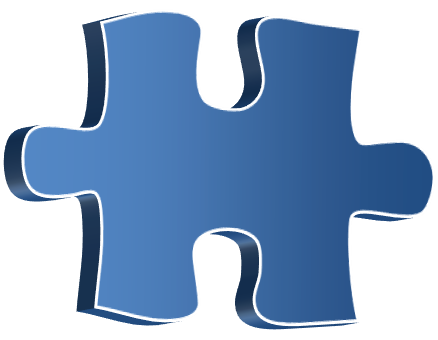 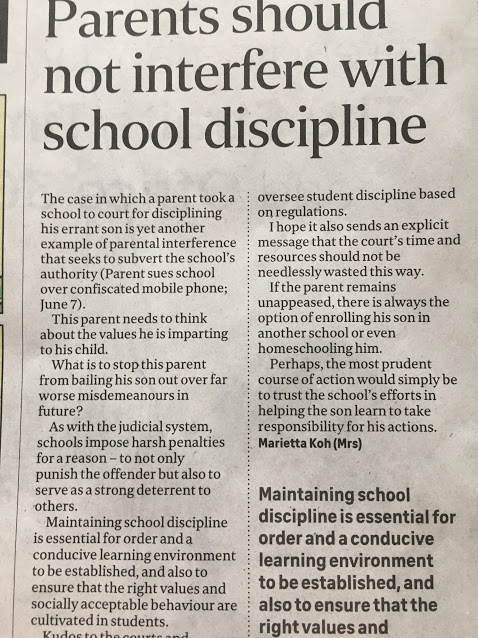 Status
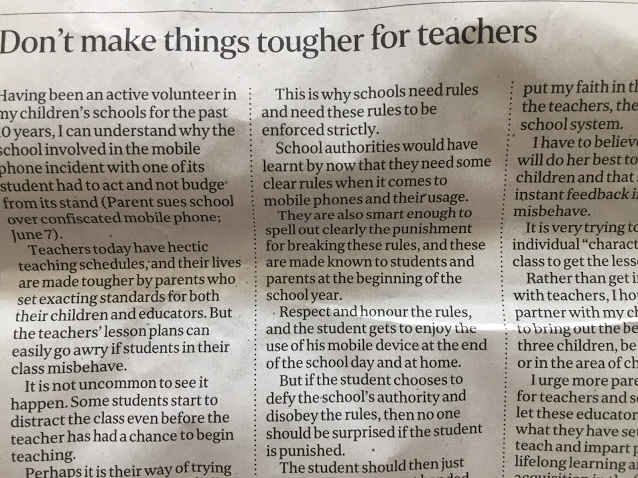 Secret #1 A consistent and long-term national effort led to significant improvement in the status and image of teachers
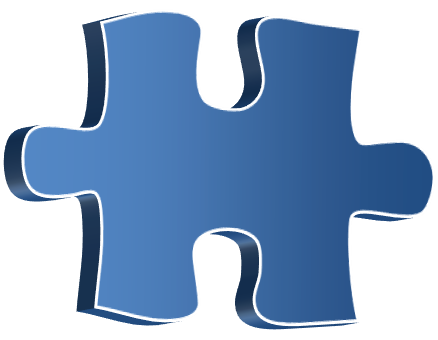 ONLY THE BEST
Process
How
Criteria
Formal qualifications

Entrance Proficiency Test (Language)

Interview

Monitoring at NIE
Completed relevant* education 
Top 30% of age cohort in academic qualifications
High level of literacy
Must have correct attitude, aptitude and personality (interviewed by panel of 3 experienced school principals)
Evidence of interest in children and education (practicum)
NTU-NIE Teaching Scholarship Programme – important for attracting talent and status
Develop
Initial Teacher Training
Performance Management System
Professional Development
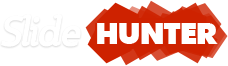 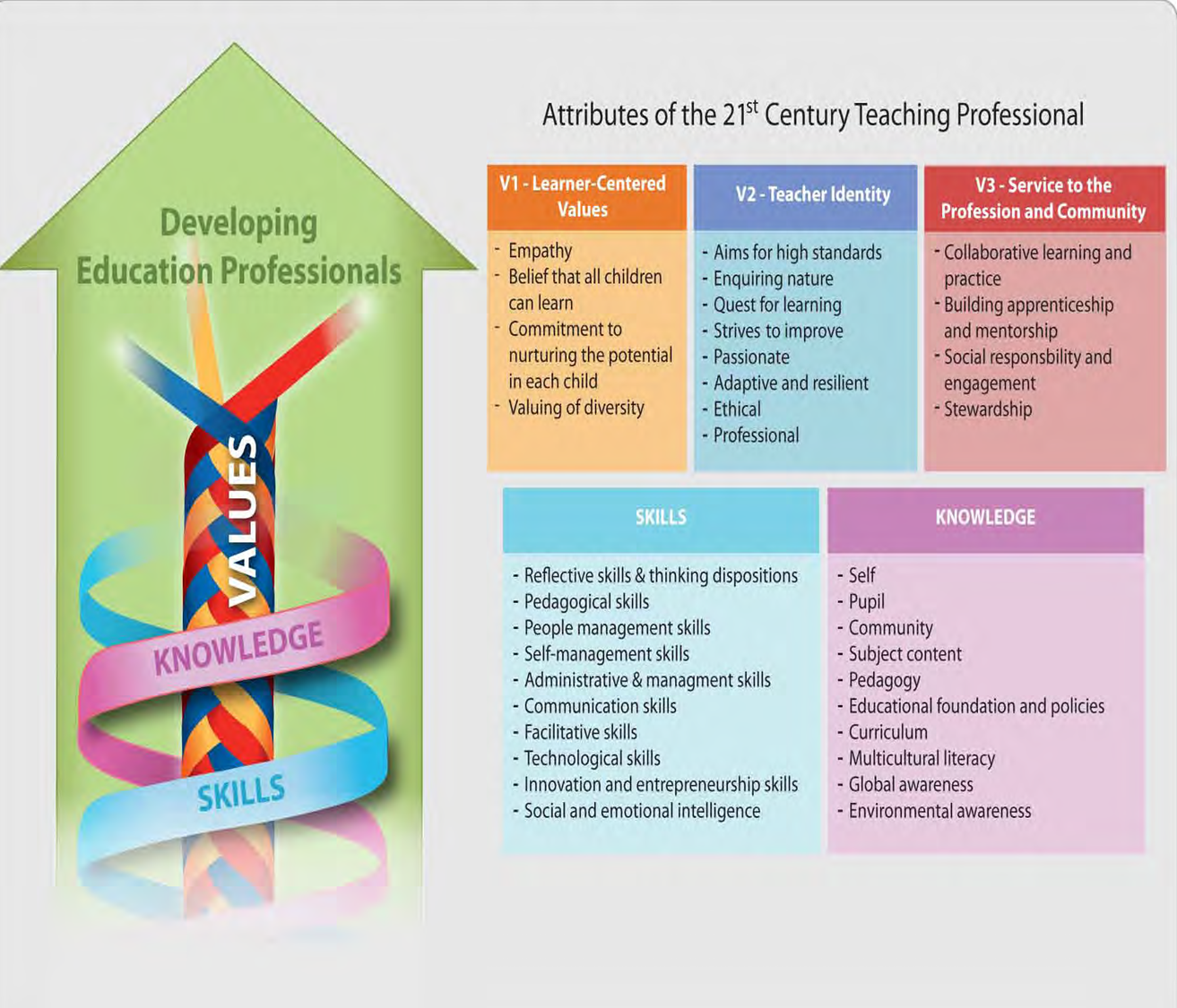 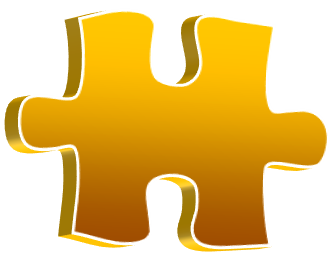 Initial Teacher Training
MOE
What is the first thing that strikes you when you see this framework ?
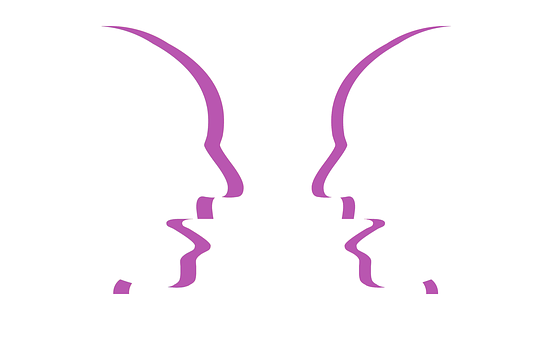 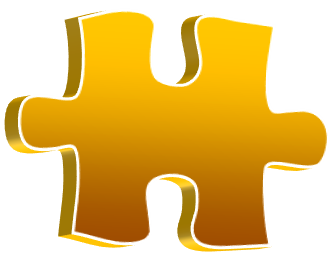 Initial Teacher Training
Values at the core – the ‘why’ of teaching and not just the ‘how’
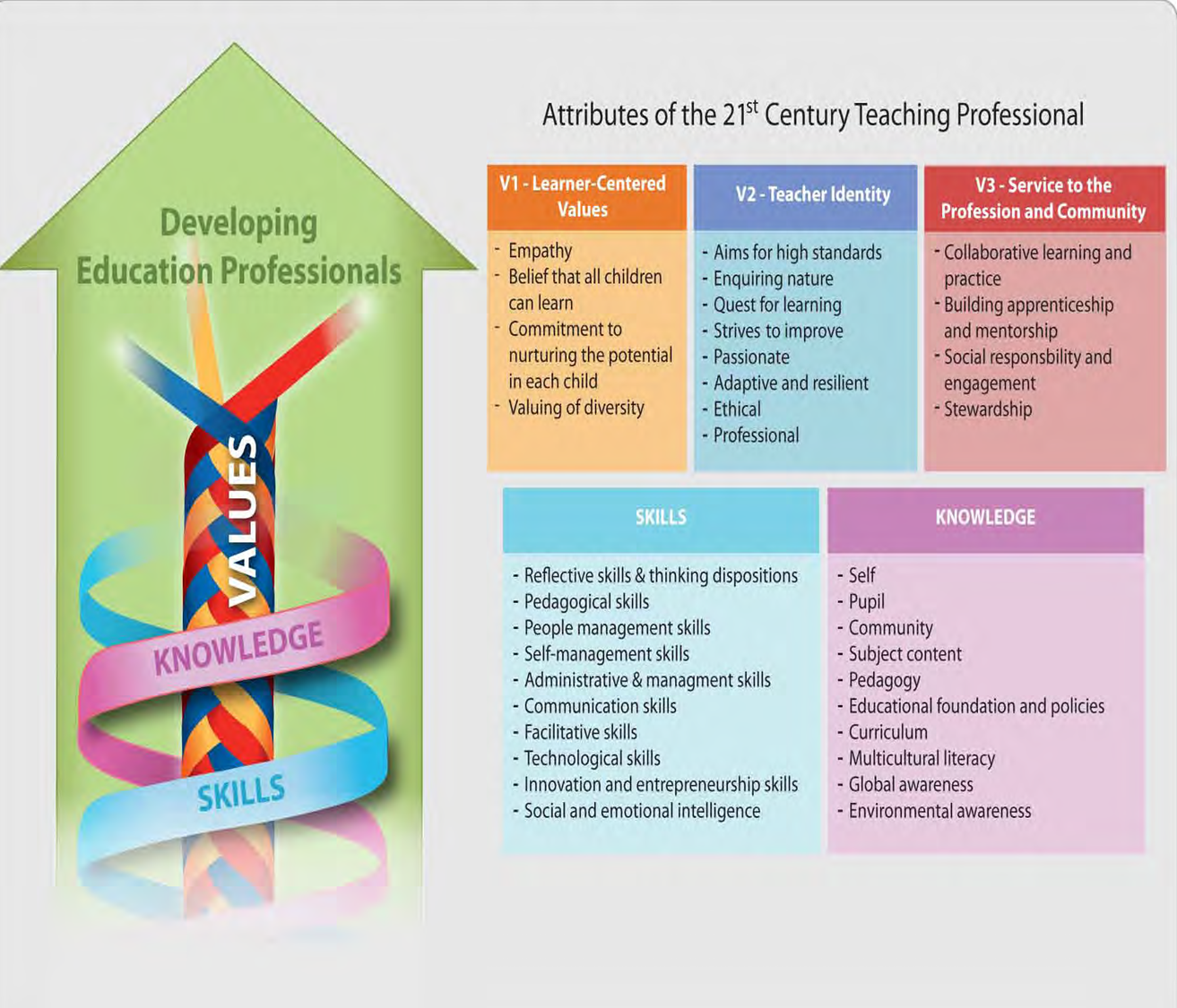 MOE
MOE
Teacher Education
Schools
NIE
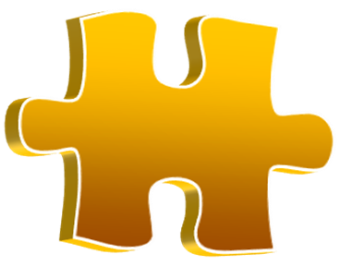 Secret #2Ensures that the teacher has the right values and not just the teaching skills
Initial Teacher Training
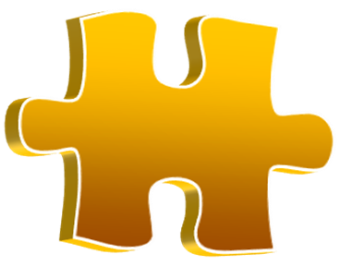 Secret #3Collaboration between policy makers, academics and practitioners
Initial Teacher Training
ENHANCED PERFORMANCE MANAGEMENT SYSTEM (EPMS)
Self-evaluation tool

Identifies training needs

Work review cycle is used for coaching/
     mentoring
Work Review
Performance Bonus, Salary Increases, Tenure, Promotions
Current Estimated Potential (CEP)
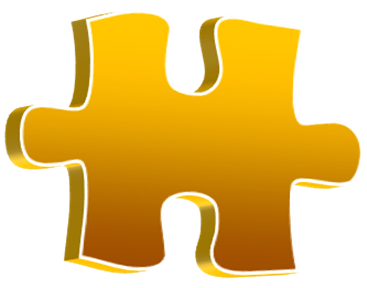 Performance Management
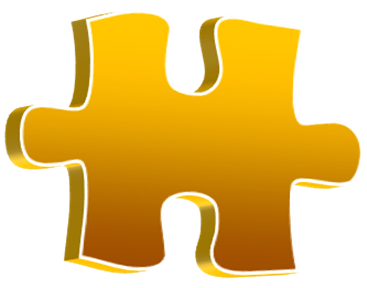 Secret #4Clear expectations and PD is directly linked to performance
Performance Management
Nothing has promised so much and has been so frustratingly wasteful as the thousands of workshops and conferences that led to no significant change in practice when teachers returned to their classrooms

: Fullan, 1991
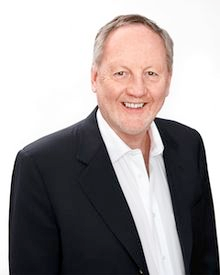 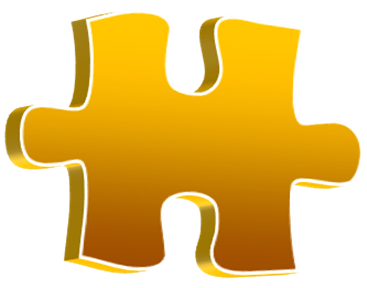 Professional 
Development
“very much like taking out a piece of a jigsaw (school organisation), changing its shape and then finding it will not fit when you try to put it back. Not only will the piece not fit but it then has to suffer the anguish and frustration of being ‘knocked’ back into its original shape so as to fit it with the total jigsaw. This suggests that for effective change the total school, all the pieces of the jigsaw, need to be involved.” 
			(Mulford, 1980)
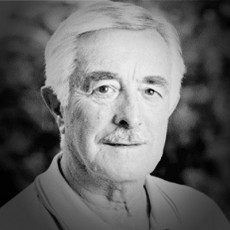 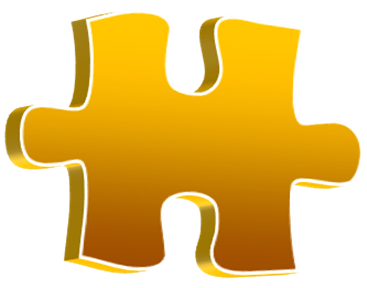 Professional Development
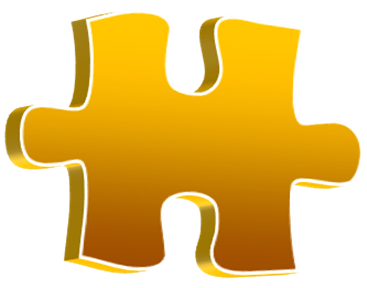 TEACHER-LED PROFESSIONAL DEVELOPMENT
Professional Development
Teacher-led reflective PD –  Teachers Network in 1998 and Academy of Singapore Teachers in 2010
PD goes beyond traditional workshops to include Professional Learning Communities, Networked Learning Communities, Subject Chapters, school visits, conferences, sabbatical leave
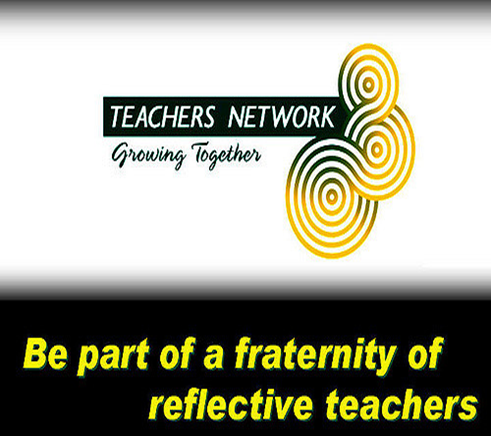 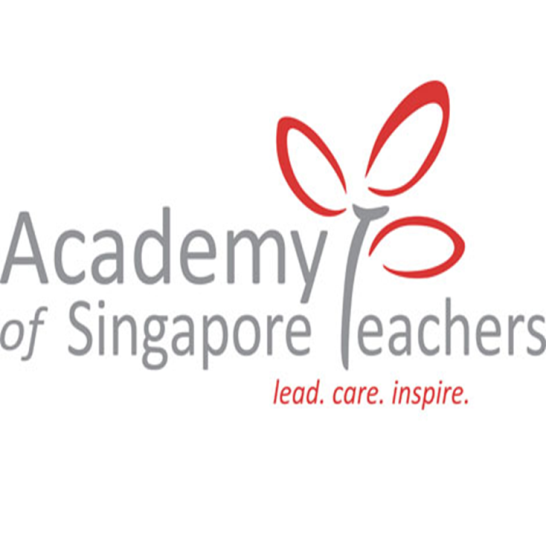 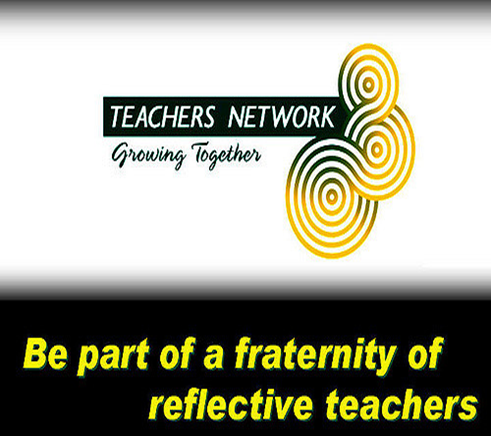 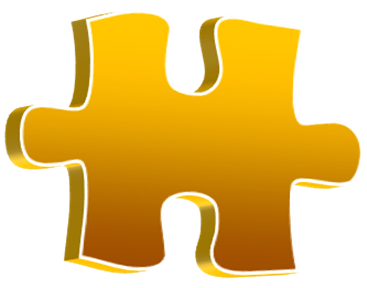 Professional Development
Learning Circle

Conference

Publications

READ@TN

iCARE
Provided safe space to learn from peers

Enhanced Collegiality

Helped teachers make explicit their implicit expertise

Helped teachers clarify and articulate their assumptions and reasons underlying practice

Teacher advocacy
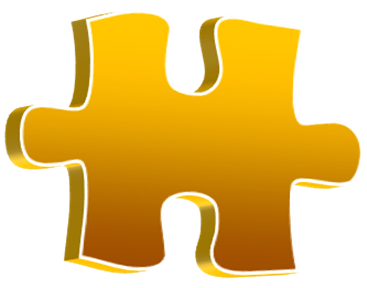 Professional Development
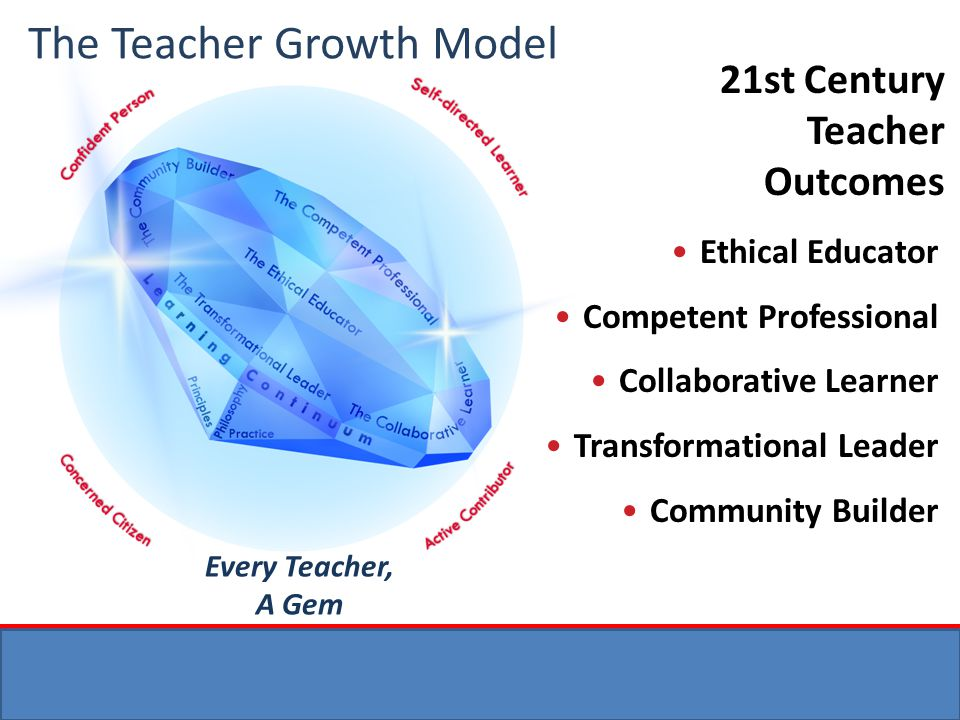 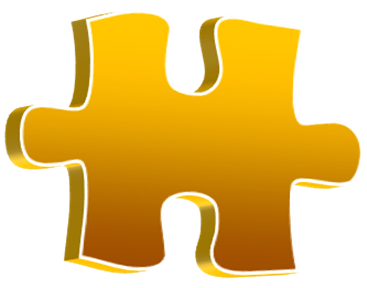 Professional Development
Designed by teachers for teachers - advocacy
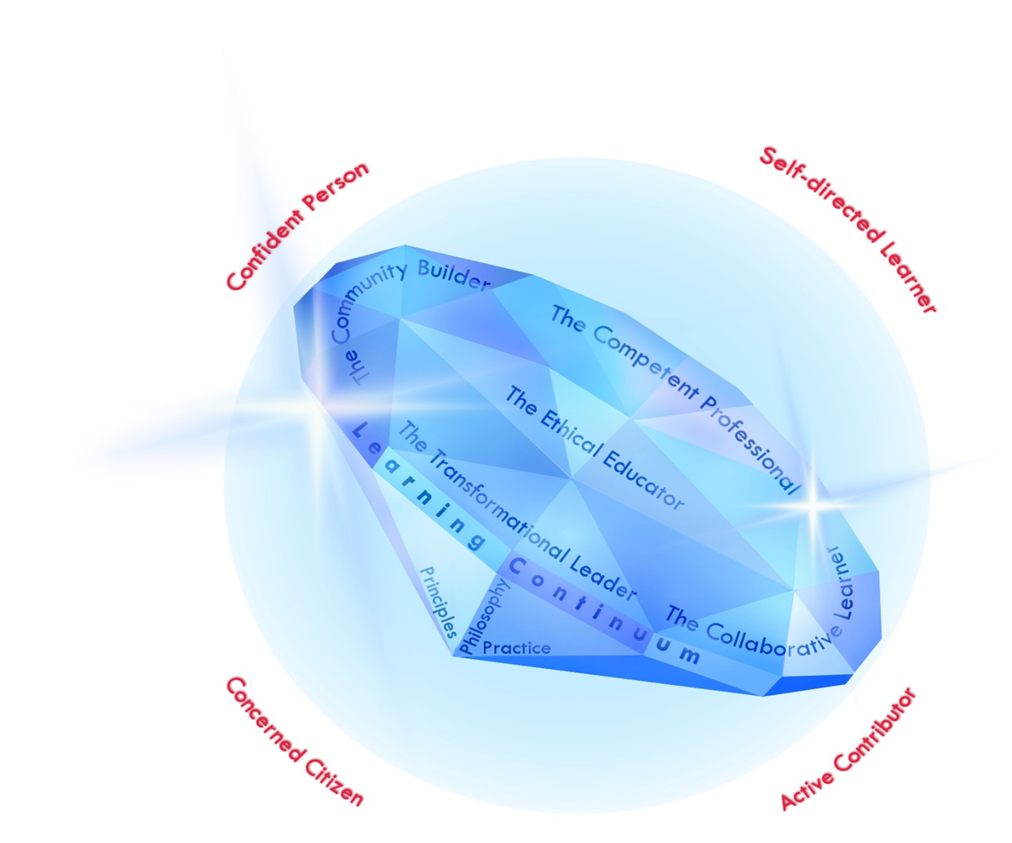 The Teacher Growth Model (TGM) is a professional development model aimed at encouraging teachers to engage in continual learning, and take ownership of their professional growth and personal well-being.
Teachers have the autonomy and flexibility to plan their PD.
Multiple modes of learning and using different platforms
Ensures that teachers acquire KSVs needed to nurture 21st competencies in the classroom
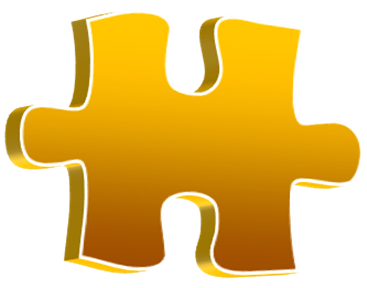 Professional Development
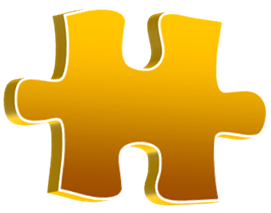 Professional Development
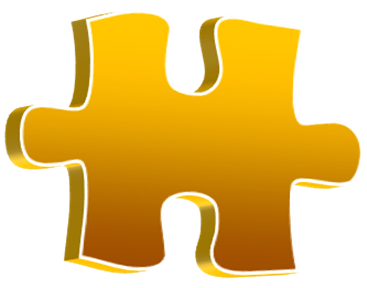 Professional Development
Secret #5Holistic PD provisions to cater to different needs, stages of professional competence, and learning styles:a) formal accredited and certificated courses;b) traditional training courses;  c) contextualised teacher-led learning; d) personal identity and self-mastery workshops.
STRUCTURAL ENABLERS
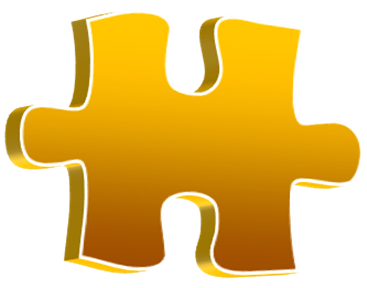 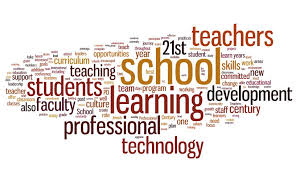 Professional Development
100 hours of paid PD activities each year
$400 ($700 after the 15th year of service) each year to enable them to invest in activities or tools for their PD
Professional Development Leave (Sabbatical) after 12 years
Study loans, grants or full scholarships for non-graduates to pursue a degree course and graduates to pursue post-graduate qualifications
No-pay, full-pay or part-time employment for teachers pursuing relevant full-time courses
Time-tabled (protected) time for PD
School Staff Developer in every school
GROW Package (2008)
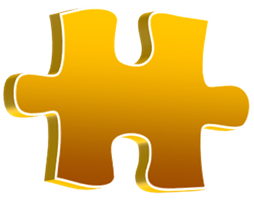 Develop
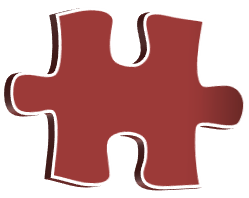 Retain
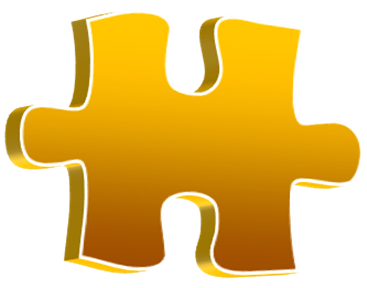 Professional Development
Secret #6Substantial financial and structural supportNote:  Education takes up between 20% to 25% of Government expenditure or approximately 3.5% of GDP
Retain
Competitive salary
Career path
Retention plan
Effective School Leadership
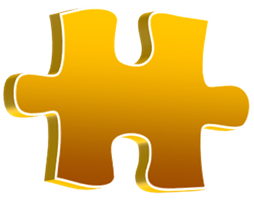 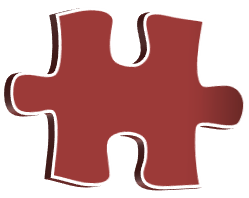 Career Pathways
Develop
Retain
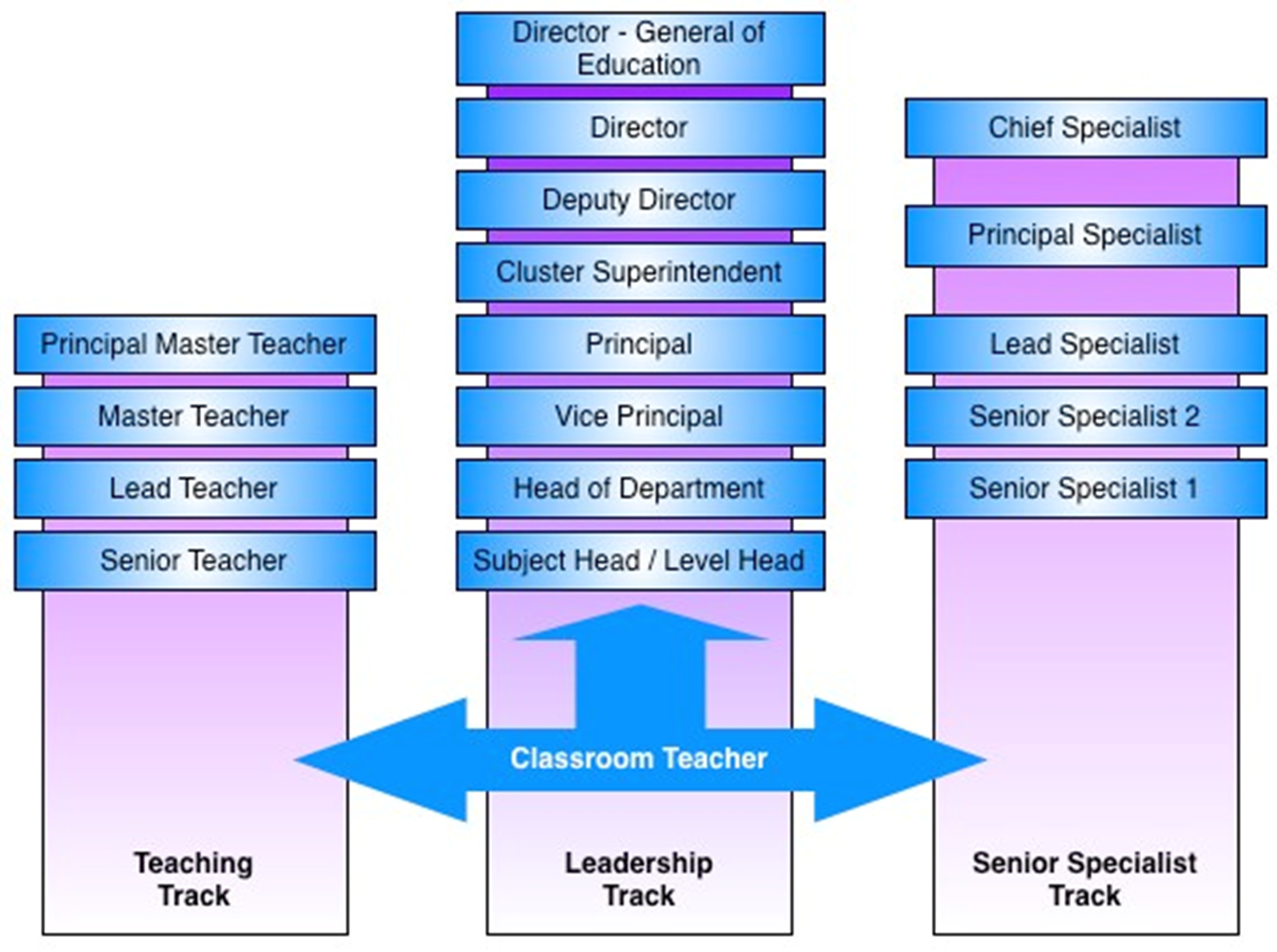 Do you like it ?

Why?
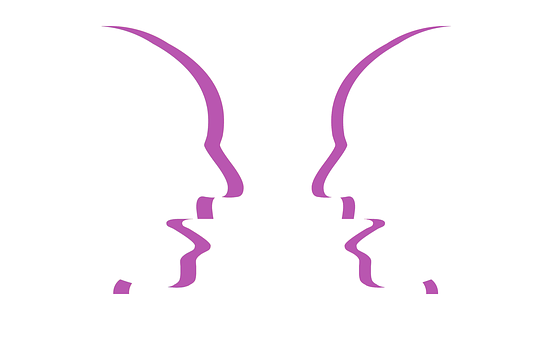 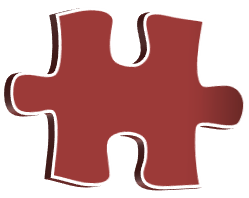 CONNECT (Retention) Plan
Retain
TEACH Framework (2011)
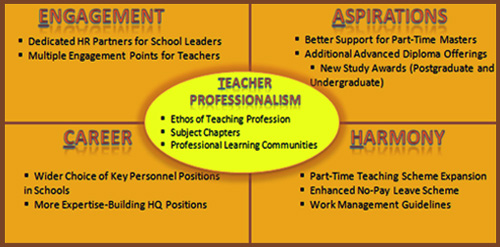 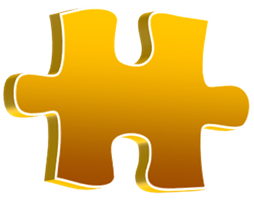 Develop
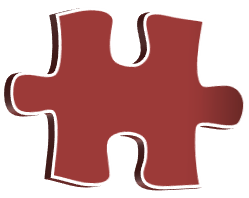 Retain
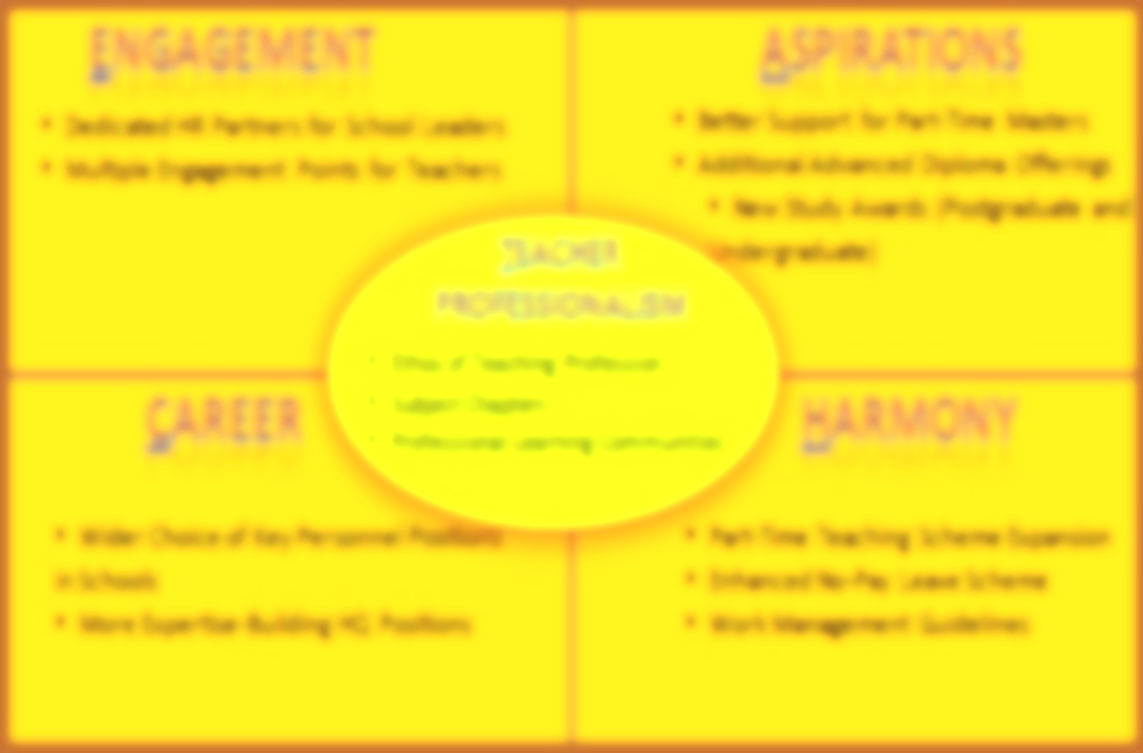 More opportunities for academic advancement to meet the aspirations of teachers
Improving communication with teachers
Culture of self-led professional development
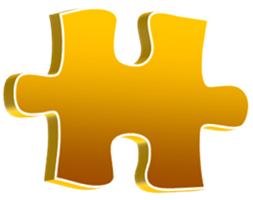 Develop
Faster career advancement by providing more leadership positions
Better work-life balance to retain good teachers
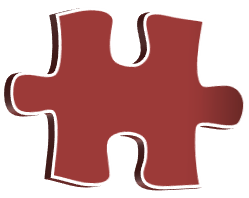 Retain
The policies are consistent and complementary


It is NOT a linear process but loops
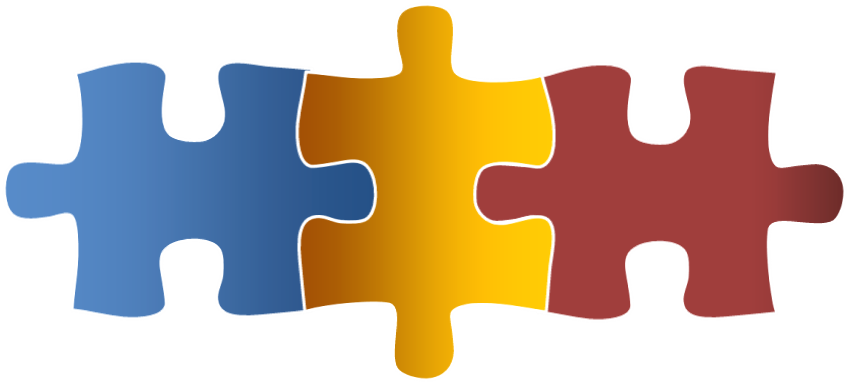 RECRUIT
RETAIN
DEVELOP
Secret #7Systemic coherence based on best HR practices –recruit the best; invest in developing the people; clearly communicate your expectations; retain your top talent
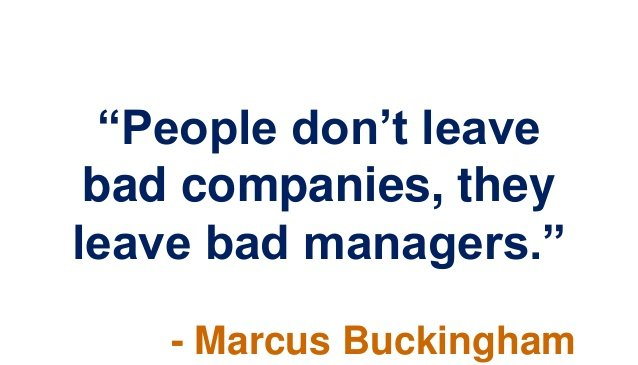 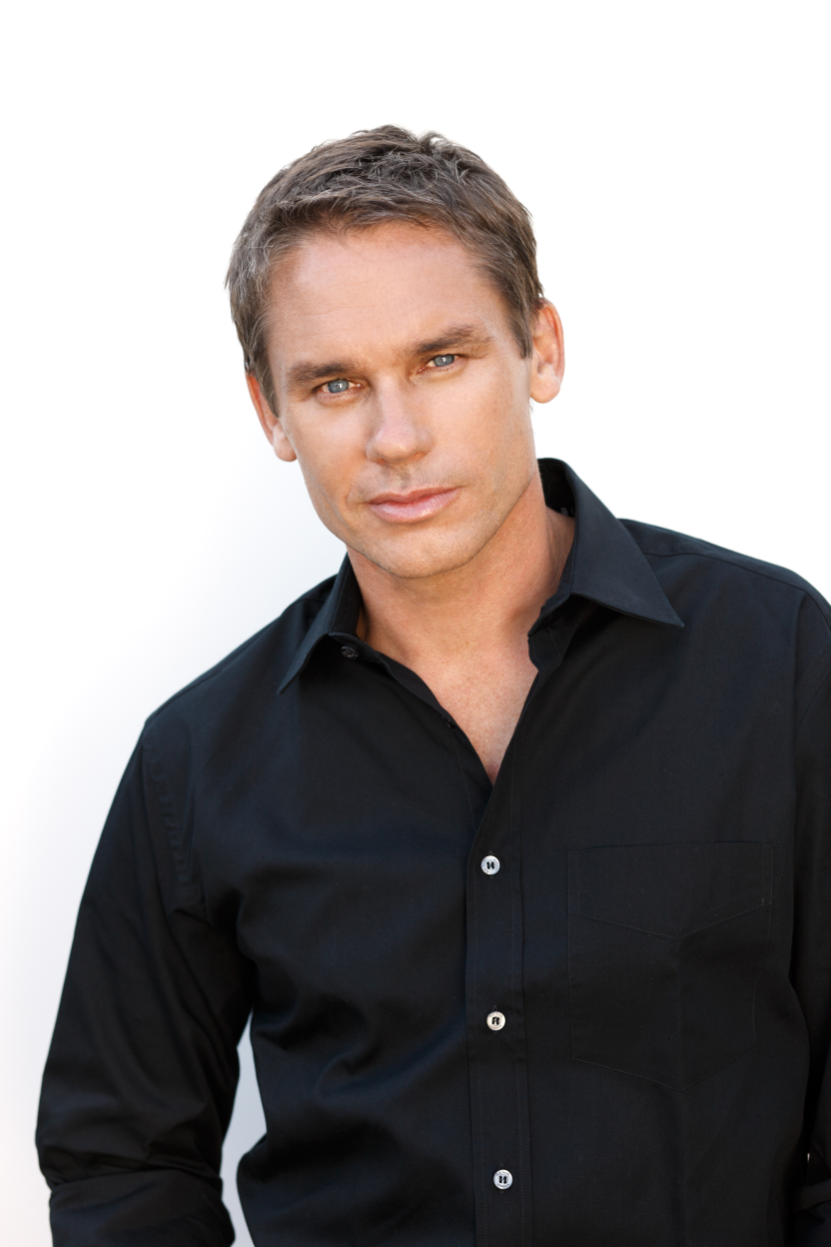 Philosophy of Educational Leadership
2007 MOE Press Release
Principle 1:  Educational Leadership is anchored in Values and Purpose

This is the lead principle as it underscores the development of our leadership efforts towards values-based leadership.  This belief underlies the purpose of Principalship: to lead schools to provide our children with a well-rounded education.
Principle 2:  Educational Leadership inspires all towards a Shared Vision 

The Principal set clear directions and ensures that the vision is focused on student learning and development.
Principle 3: Educational Leadership is committed to Growing People 

The Principal values all staff as individuals and professionals and looks into their development and growth by building their capacity.
Principle 4:  Educational Leadership Leads and Manages Change  

The Principal is prepared for future changes and always remains innovative and improvement-driven.  His leadership builds on the past, learns from the present and prepares for the future.
Selection & Training of School Leaders
Professional Development of Principals
Similar model and PD provisions as teachers
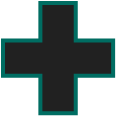 New posting after 4 to 6 years
360 degrees feedback after 1 and 3 years
2 months sabbatical after 6 years
Milestone Courses
Secret #8Systemic coherence :-  identify and select the best; -  ensure that they are trained for the role;-  invest in their continual professional growth; -  clearly communicate your expectations;  -  reward and retain your performers
Secret #9Maintaining a judicious balance between school autonomy and central control
Secret # 10Give teachers (and school leaders) the motivation, reason and space to grow
Key Principles
The quality of education is determined to a large extent by the quality of teachers and school leadership
Best HR practices are relevant to improving teacher quality.
          Teachers are professionals and not missionaries; 
          Teaching is more than a calling - it is a career; 
Systemic coherence and consistency – the whole is larger than the sum of its parts
Genuine collaborative and reciprocal partnership between policy-makers, academics and practitioners
Political commitment and a culture that respects teachers and teaching
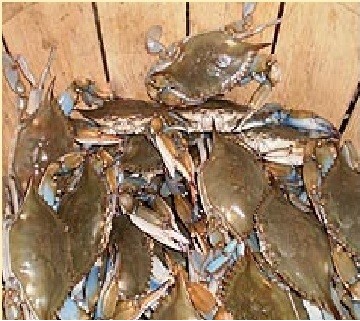 Crabs in a Bucket mentality

“If I can’t have it, neither can you”
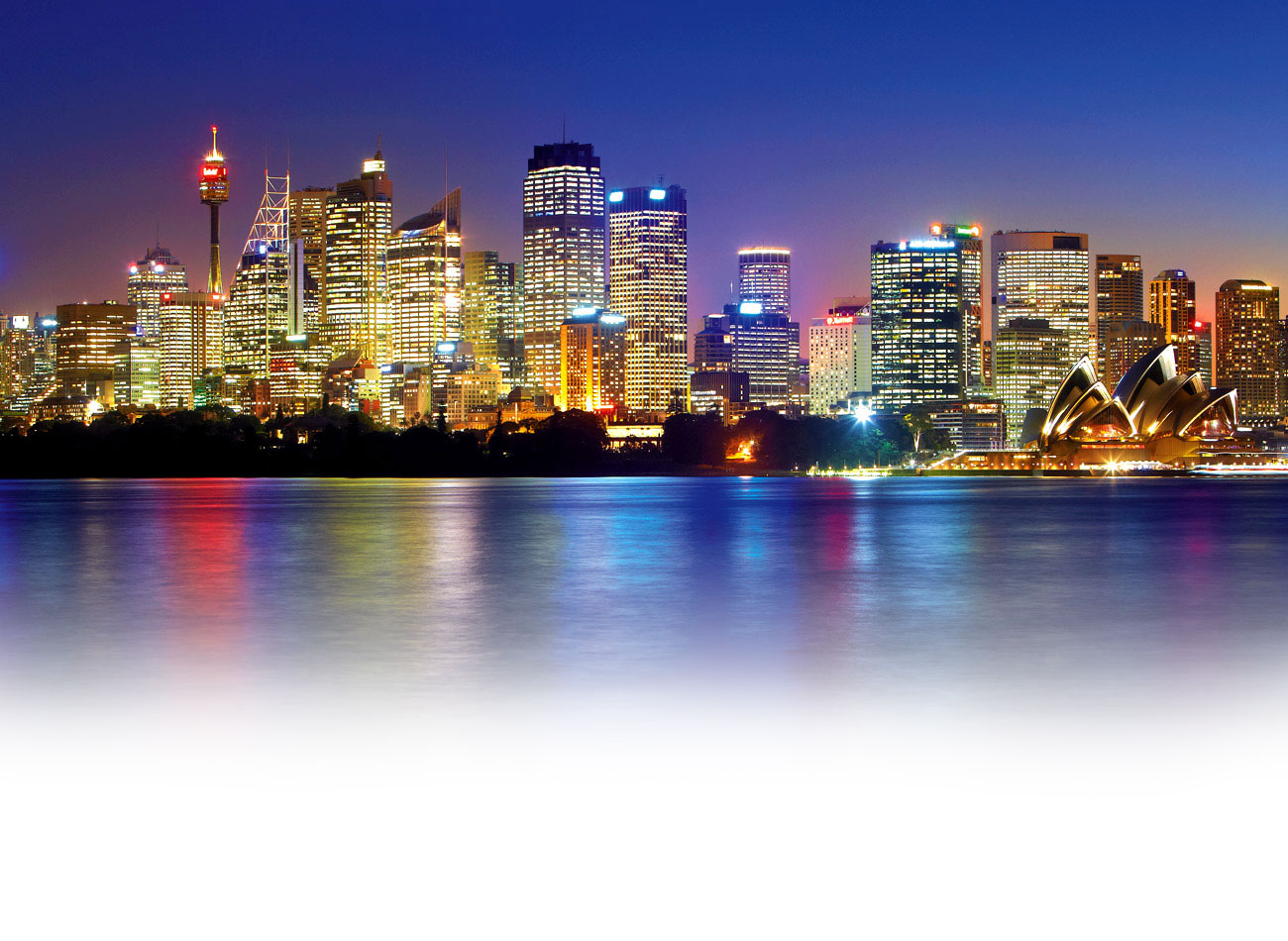 Never doubt that a small group of thoughtful, committed citizens can change the world.  Indeed, it is the only thing that ever has.

Margaret Mead
You must be the change you want to see in the world

Mahatma Gandhi
Thank You